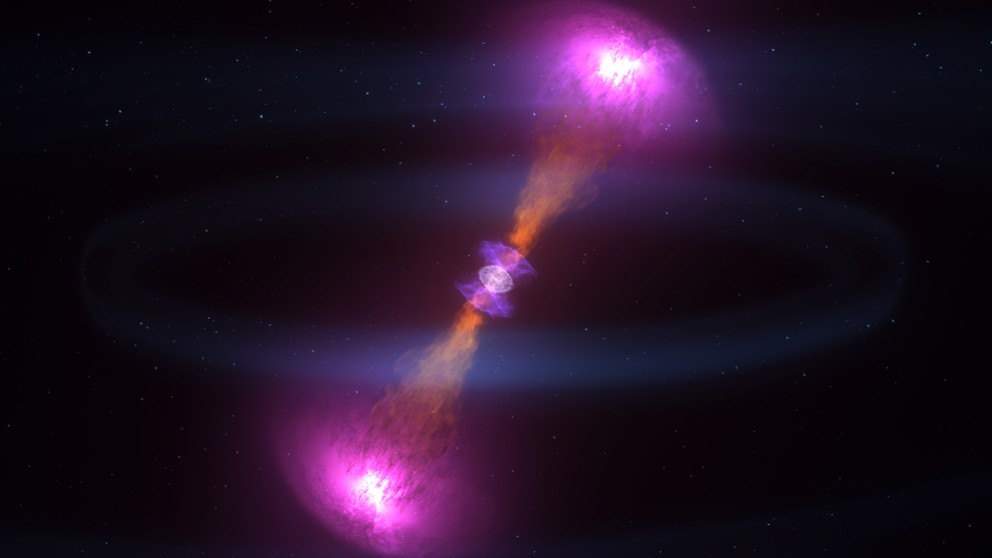 Risultati 
dalle osservazioni 
multimessaggero


M. Razzano 
University of Pisa & INFN-Pisa


Pisa, 18 ottobre 2017
The multi-messenger sky today
Gamma rays > 0.1 GeV (Fermi-LAT, 2013)
Optical  (APOD)
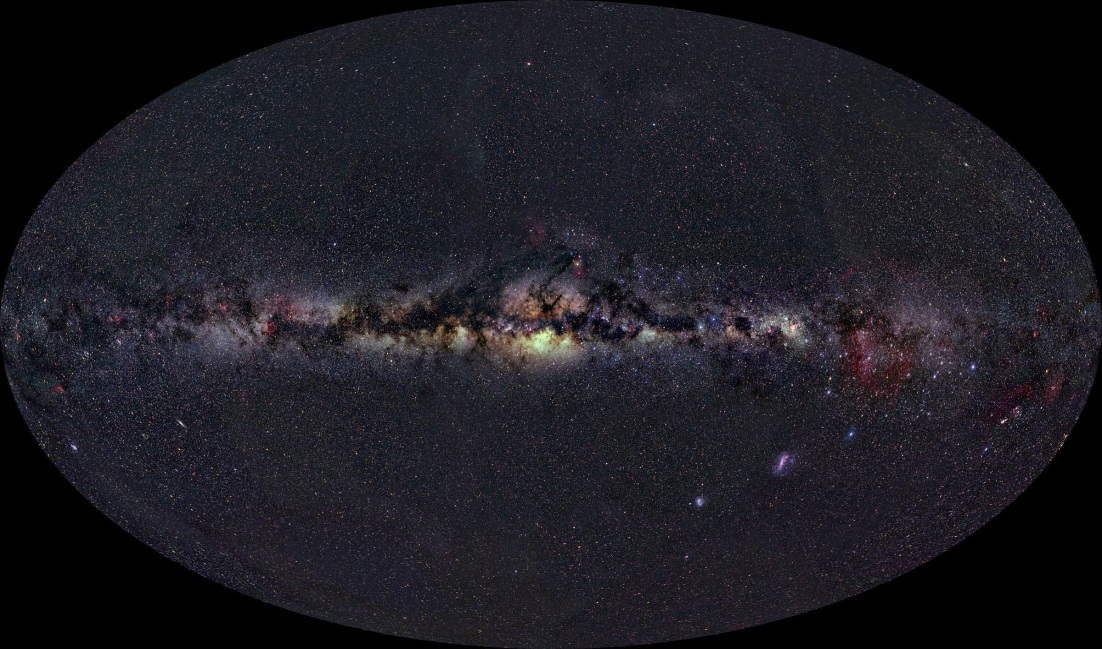 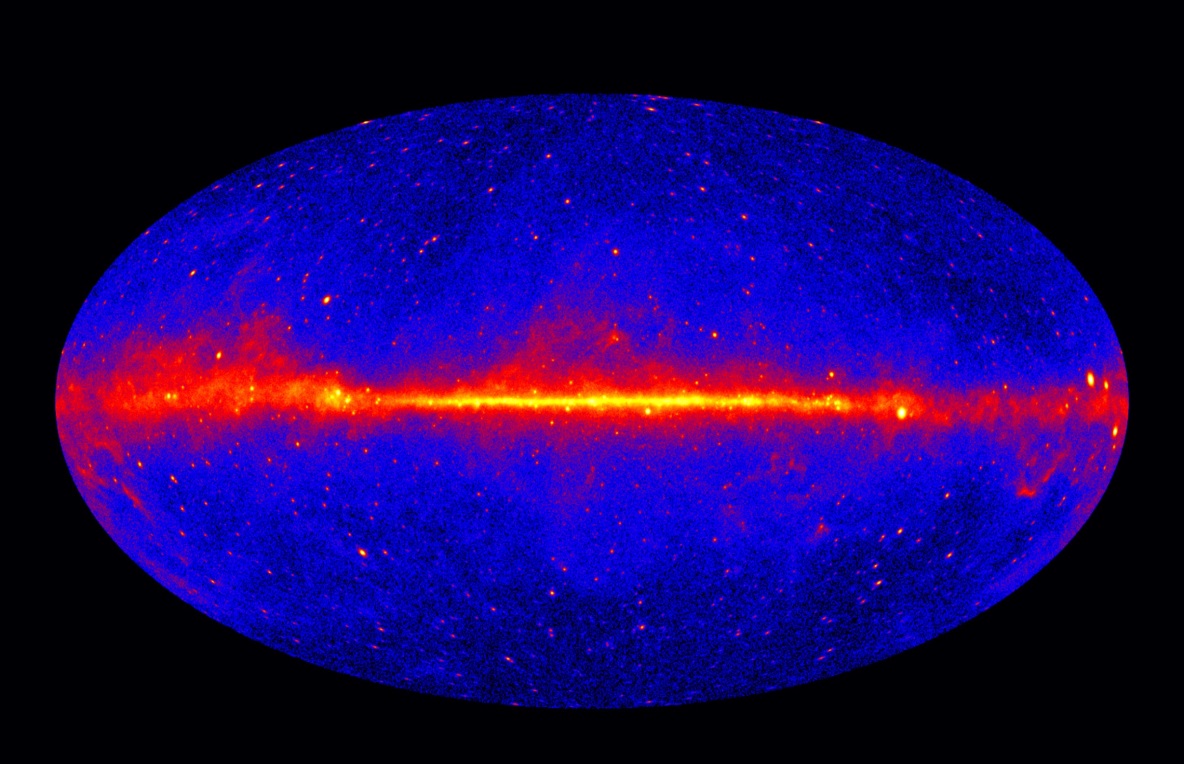 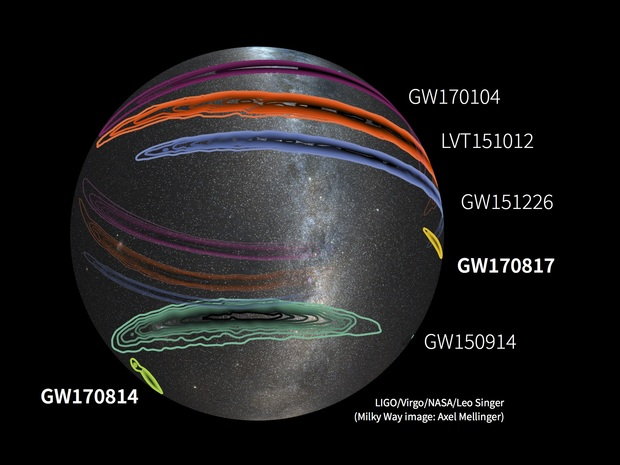 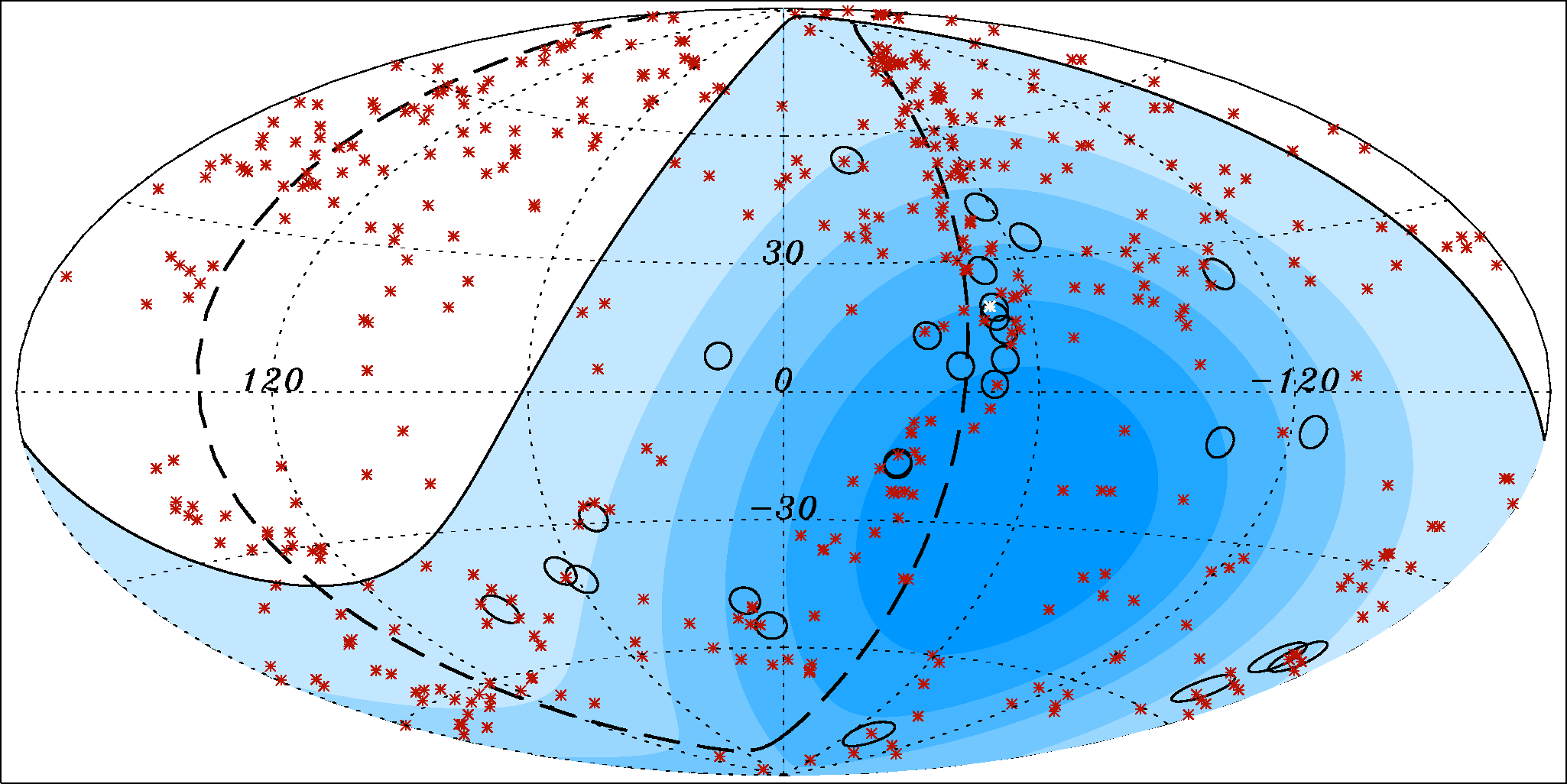 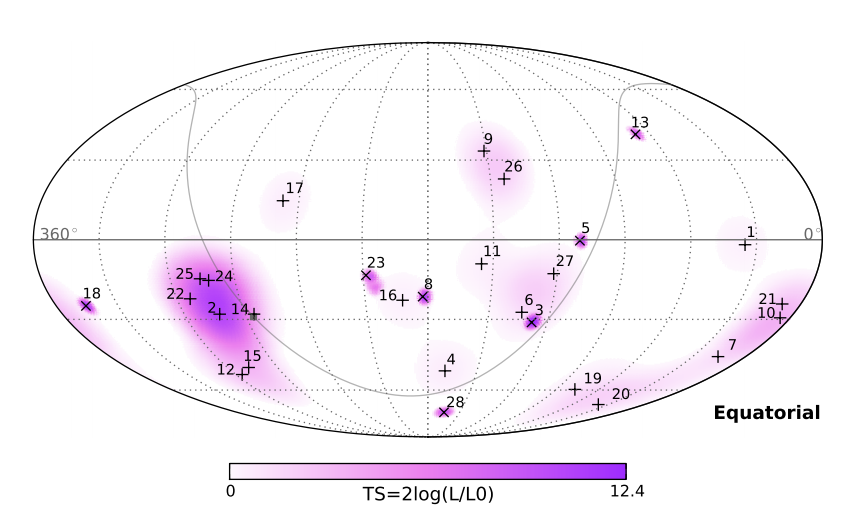 Cosmic rays > 57 Eev (Auger, 2007)
Neutrinos > 30  Tev (Icecube, 2013)
*
M. Razzano
Multimessenger Science case: Gamma Ray Bursts
Short GRBs (<2 s) 

believed to be associated with mergers
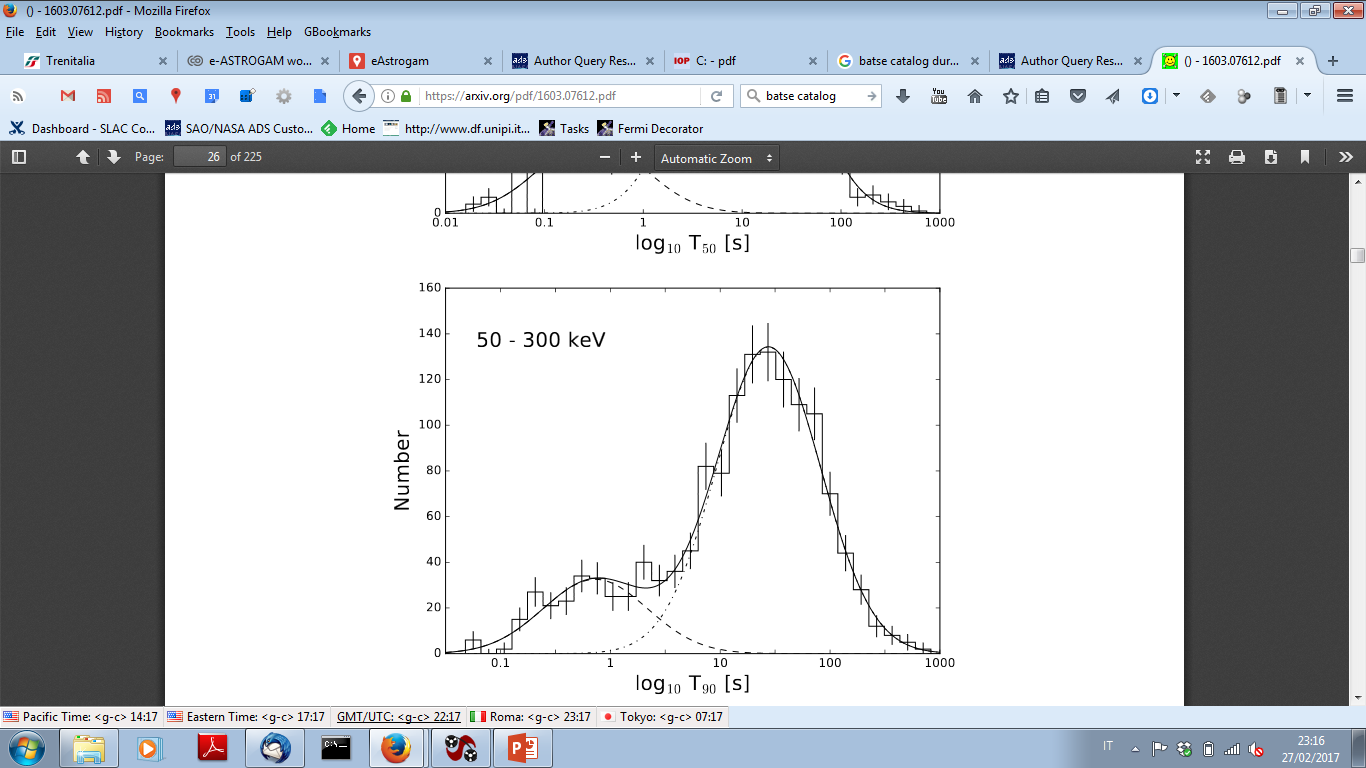 Long GRBs (>2 s)

Believed to be associated with core-collapse of massive star
2 sec
3rd GBM catalog
Narayana Bhat+, ApJS,223 (2016)
The follow-up strategy
Advanced Era (2015- )
Memorandum of Understanding (MoU) that regulates the follow-up activities
>90 team, > 200 instruments
Detection from GW pipelines → quick meeting (follow-up “advocates”+experts) 
→ Alert !
Alerts sent to astronomers via LVC GCN (covered by MoU) 
Broadband coverage (EM+neutrinos)
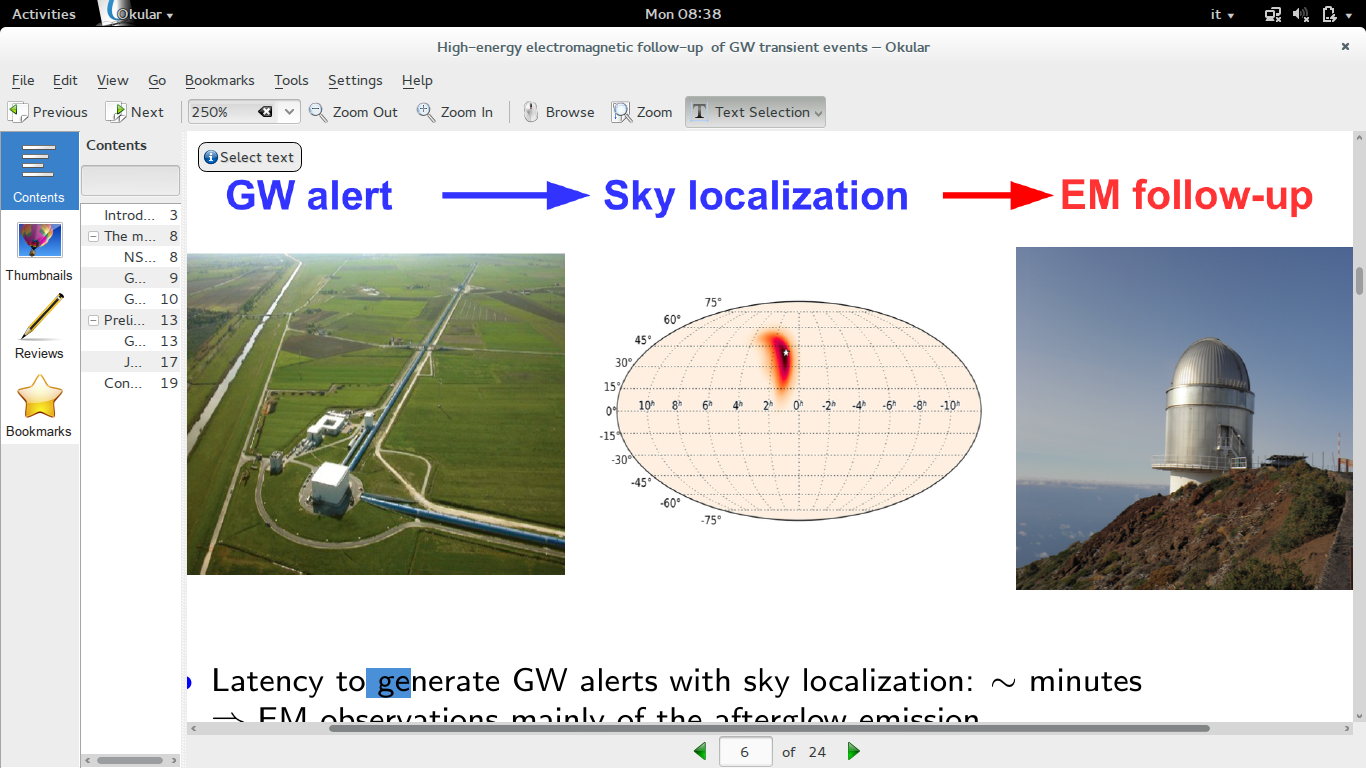 M. Razzano
Timeline of the GW170817 discovery
12:41:06 UTC : onboard Fermi-GBM trigger 
12:14:20 UTC : Automatic Fermi Gamma-ray Coordinates Network (GCN)
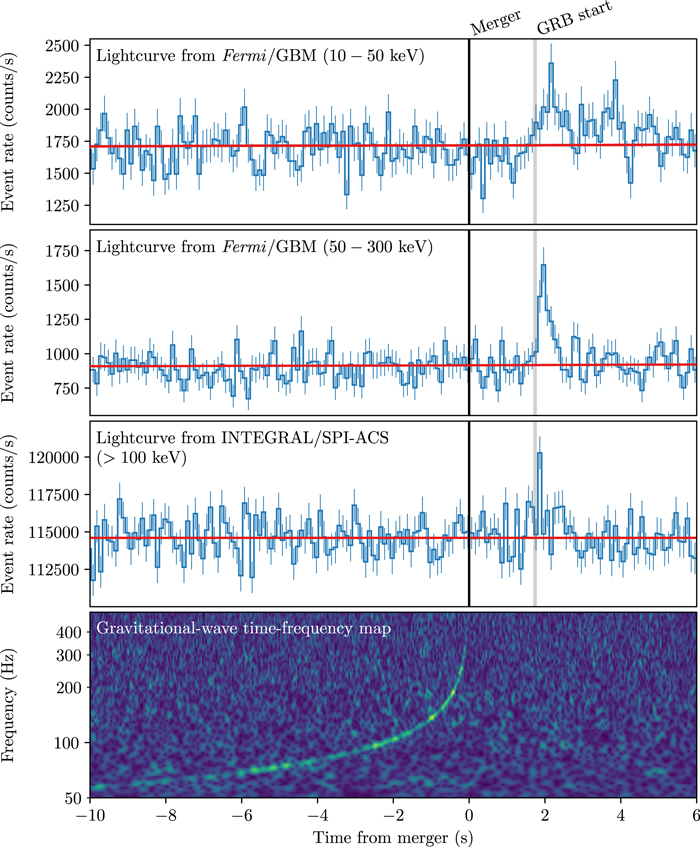 ~12:47 UTC : low-latency GW pipeline detection on LIGO Hanford
Detected time 12:41:04 (1.7 sec before Fermi GRB)
13:21:42 UTC : First alert sent from LIGO/Virgo
17:54:51 UTC: First LIGO-Virgo skymap
Error region ~31 deg2
Distance 40 Mpc
23:54:40 UTC: Refined LIGO-Virgo skymap 
Error region ~34 deg2
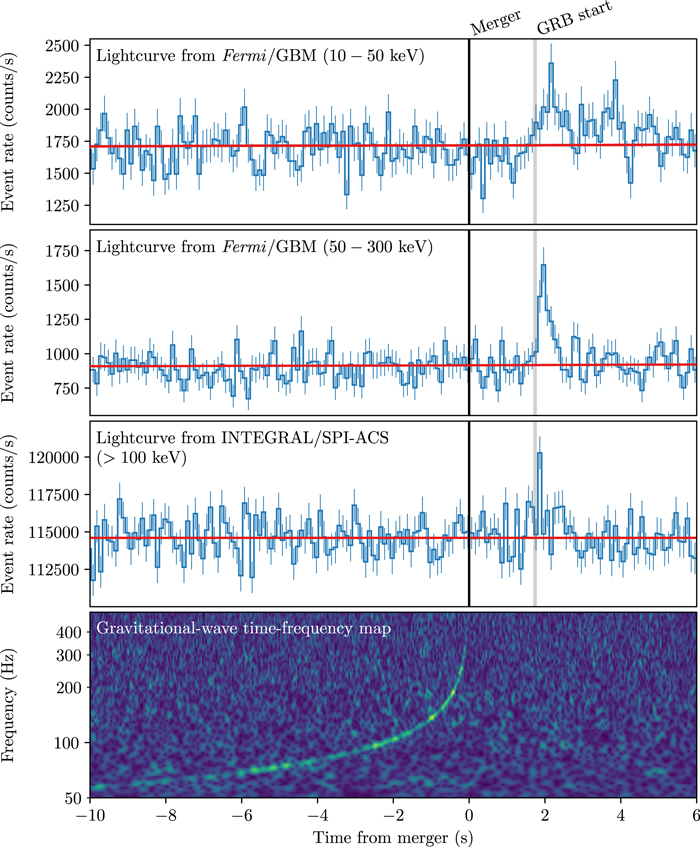 M. Razzano
Sky localization
LIGO: 190 deg2
Fermi GBM: 1100 deg2
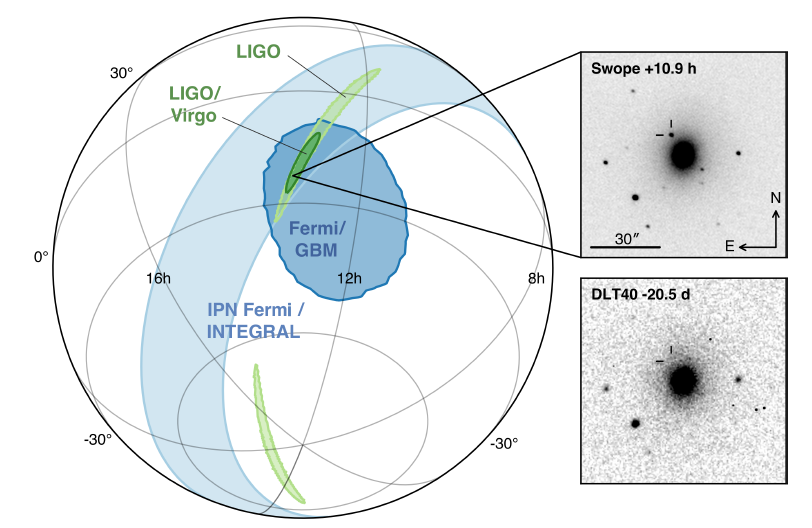 LIGO
+
Virgo
 =
31 deg2
Fermi GBM
+ 
INTEGRAL SPI (Interplanetary  Network)
Additional constraints
See Niccolo’s talk
M. Razzano
The optical transient
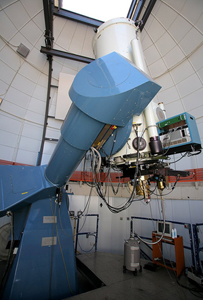 One-Meter, Two-Hemisphere (1M2H) team
1-m Swope telescope, Las Campanas (Chile)
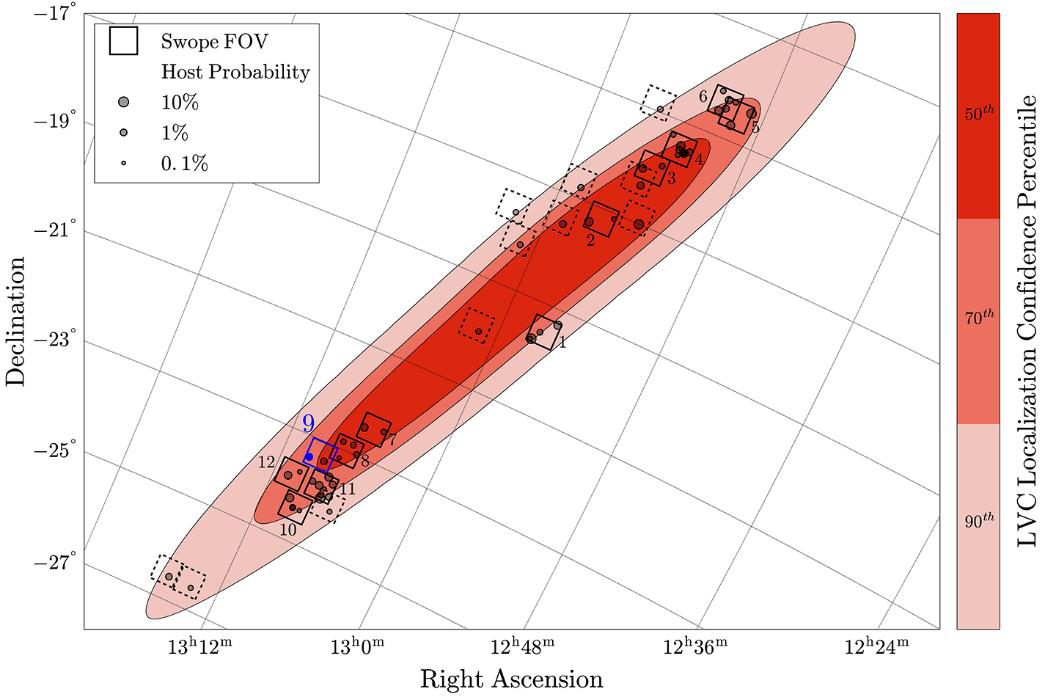 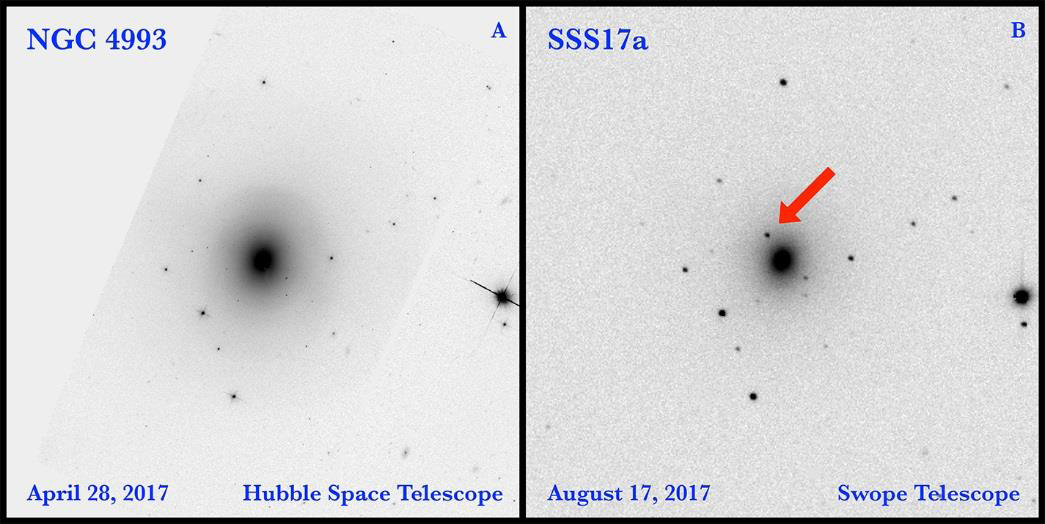 Observation at t0+10.8 hr
mag(i) ~17
Names SSS17a 
later AT2017gfo
ESO 508 cluster at 40 Mpc

(Coulter et al. 2017)
M. Razzano
The fab six
(Coulter et al.
(Coulter et al. 2017)
(Yang et al. 2017)
(Tanvir et al. 2017)
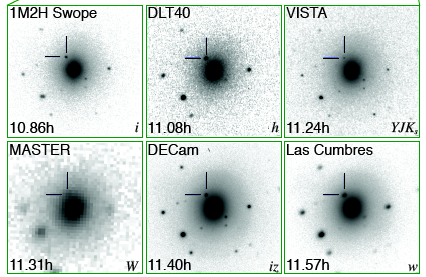 (Lipunov et al. 2017)
(Allam et al. 2017)
(Accavi et al. 2017)
M. Razzano
Broadband follow-up: UV, optical, IR
Next days Follow-up observations to rule out chance coincidences
Photometry using DECam, HST, Gemini-south, Swift, from IR to UV
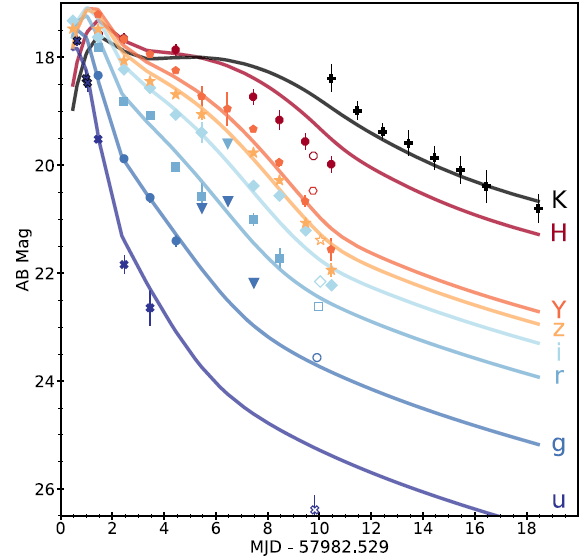 Cowperthwaite et al. 2017
M. Razzano
Broadband follow-up: gamma rays
Gamma rays probe highly relativistic processes
Many high-energy facilities online (IPN)

Fermi GBM+Fermi LAT
AGILE
INTEGRAL
HXMT
CALET
AstroSat
HESS
HAWC
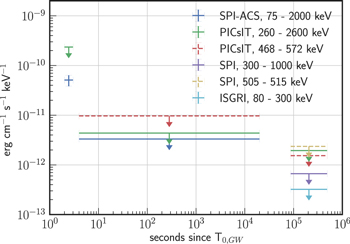 INTEGRAL upper limits
(Savchenko et al, 2017)
M. Razzano
Broadband follow-up: X-rays
No detections until t0+9 days
First detection by Chandra (Troja et al., 2017)
Emission up to t0+15 days
Now too close to the Sun
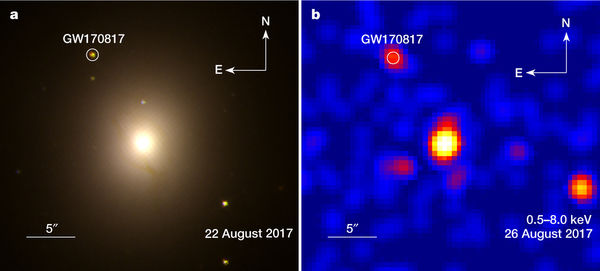 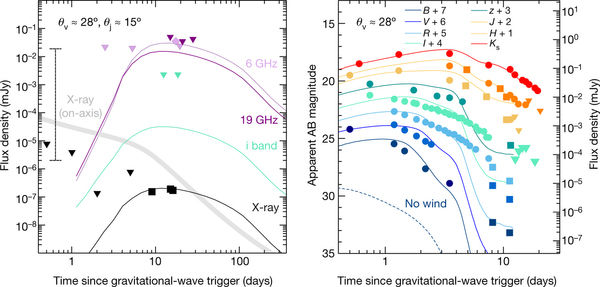 M. Razzano
Broadband follow-up: radio
First detection at t0+16 days by VLA, confirmed by ATCA
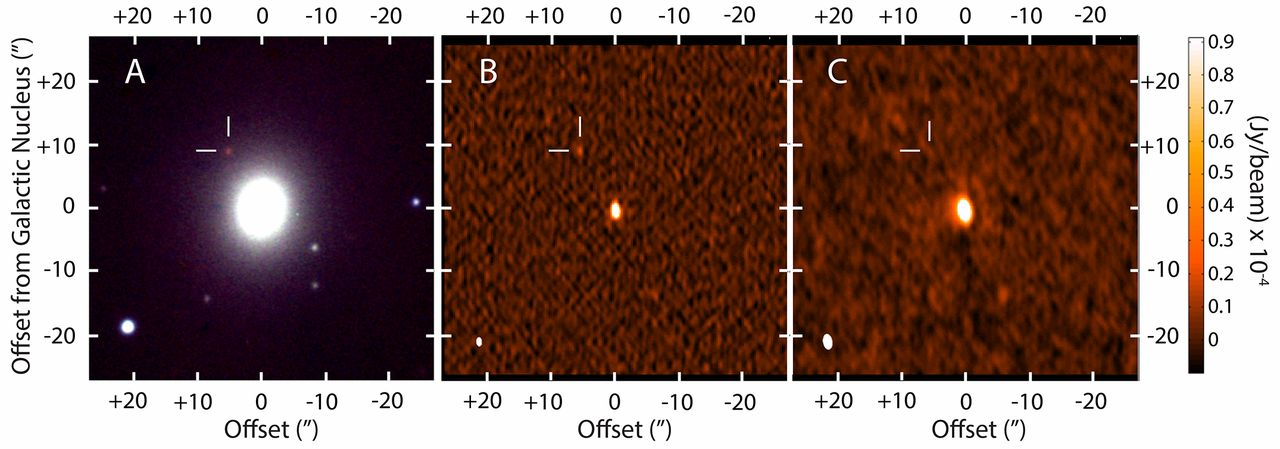 6 GHz image @VLA
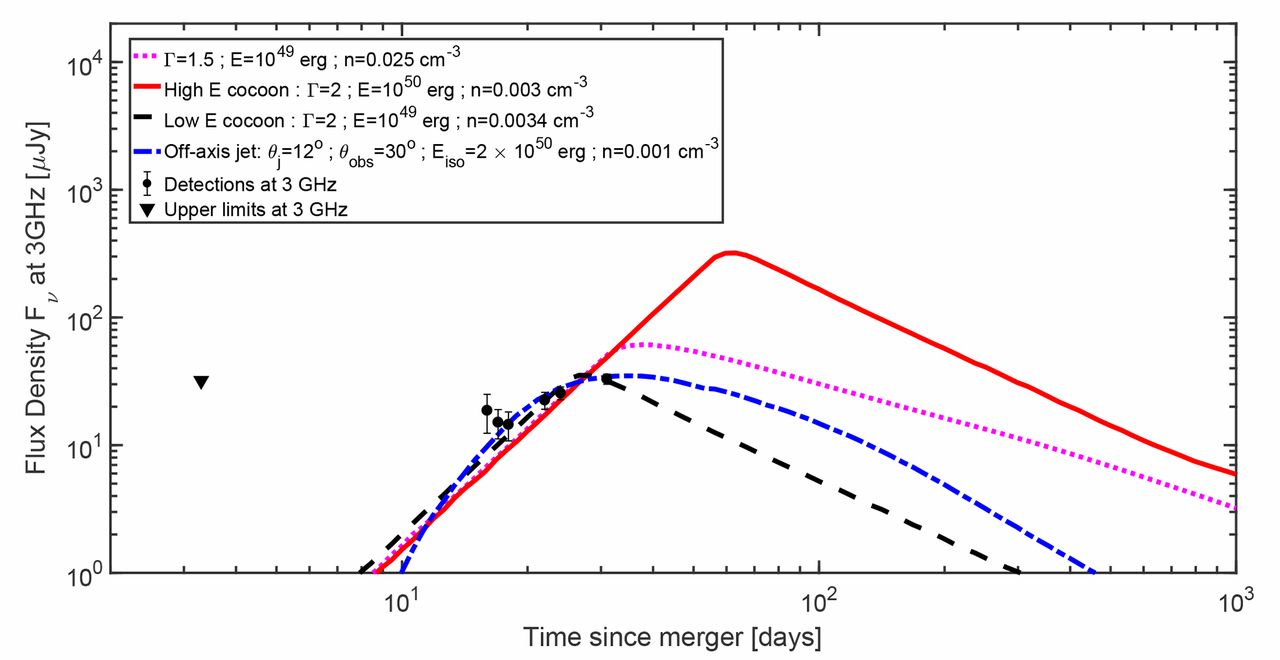 Consistent with cocoon or off-axis emission
Hallinan et al 2017
M. Razzano
Broadband follow-up: neutrinos
Icecube
ANTARES
Pierre Auger Observatory
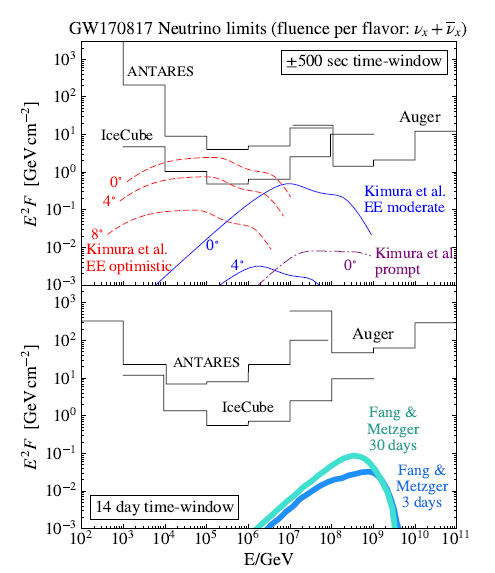 No detection
Upper limits computed
Albert et al 2017
M. Razzano
The big picture
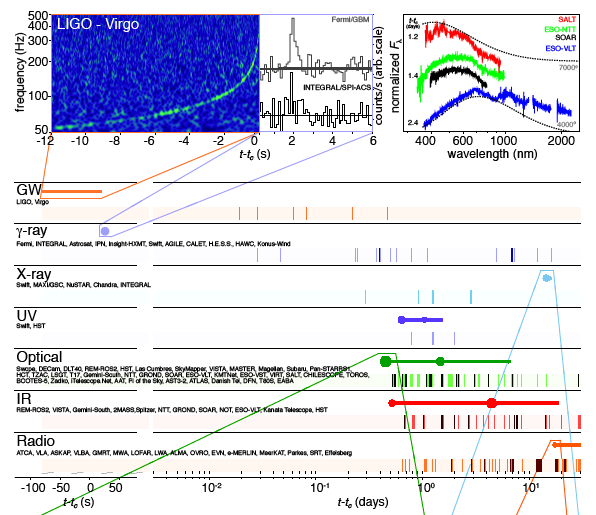 M. Razzano
Abbott et al 2017
M. Razzano
Credits: NASA GSFC/CI Lab
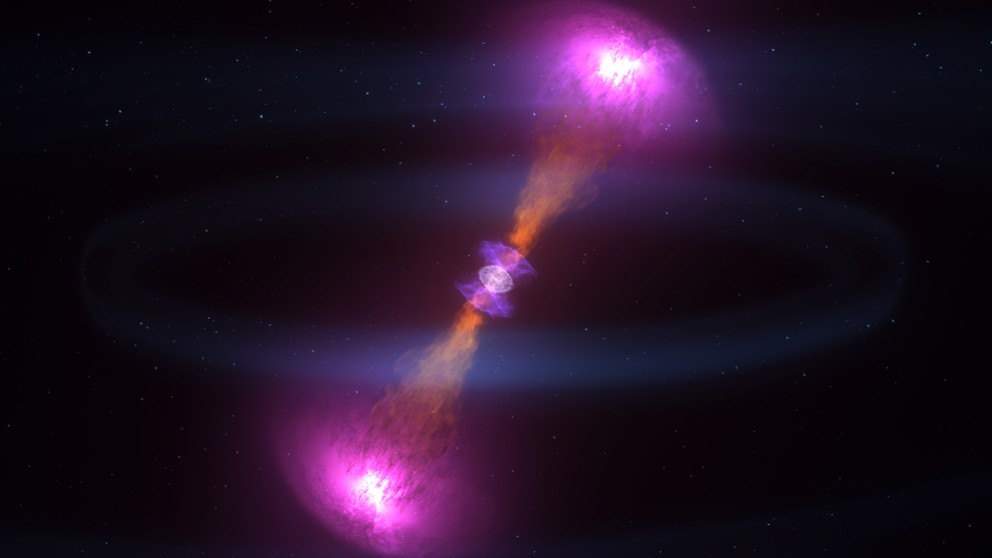 Grazie per l’attenzione !
More details in Abbott et al, 2017, ApJL 848,2
Conclusions
GW and photons provide complementary information
Multimessenger observations extremely promising
Multimessenger approach is key to study the most extreme objects in the Universe
Natural laboratories to probe fundamental physics
Transients (e.g. GRBs)
Also, other sources (e.g. neutron stars)
GW170817 provided a first successful multimessenger story
Great synergy and coverage
>70 teams involved, EM+neutrinos
Kilonova counterpart discovered
Help constrain emission and progenitor models
Present & Future
Not just BBH: what about BH-NS systems?
...and supernovae?
...and the unexpected?
More details in Abbott et al, 2017, ApJL 848,2 (our “capstone” paper)
Why the multimessenger astronomy?
NASA
Providing a deeper insight into the most extreme events in the Universe

 Exploring the nature of their progenitors (mass, spin, distance..) and their environment (temperature, density, redshift..)

  Accessing complementary information:
EM  → emission processes, acceleration mechanisms, environment
GW  mass distribution
Neutrinos →  hadronic/nuclear processes, etc.

How? Rely on precise (arcmin/arcsecond) localization
Identify an EM counterpart
Pinpoint host galaxy of a merger
NASA
NASA
LIGO
M. Razzano